Understanding GenAI
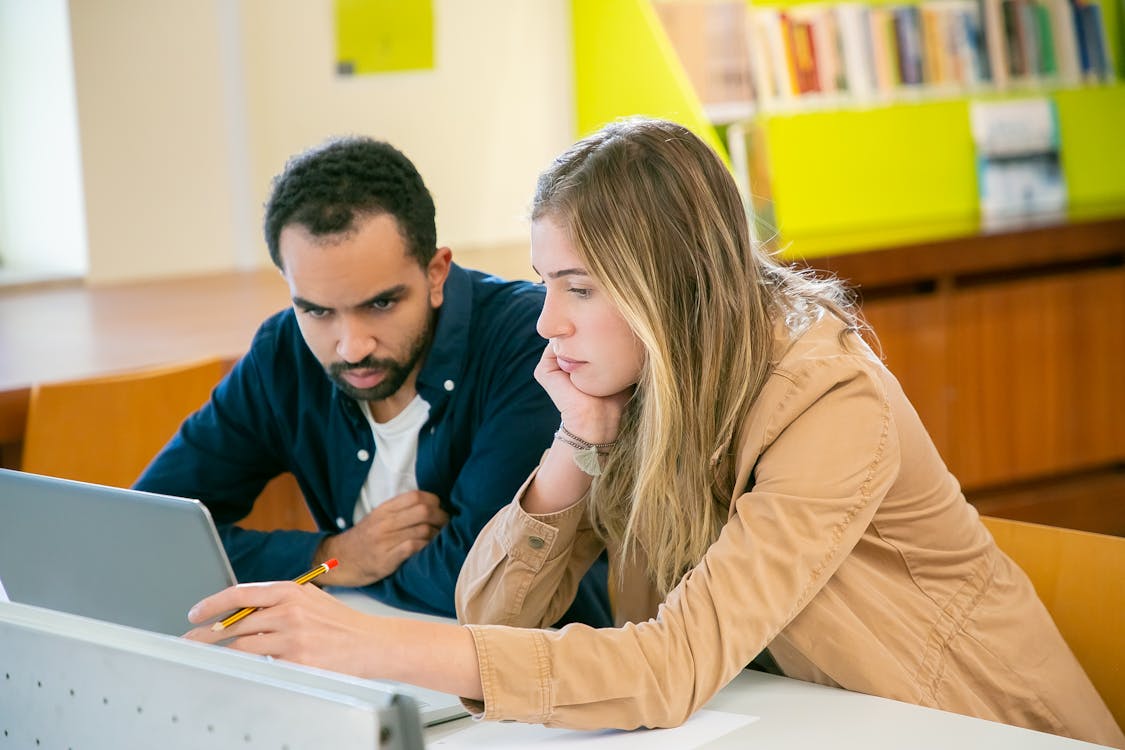 Coursework and GenAIA Practical Guide for Students
1
[Speaker Notes: Image public domainhttps://www.pexels.com/photo/multiethnic-students-doing-homework-together-in-library-5940716/]
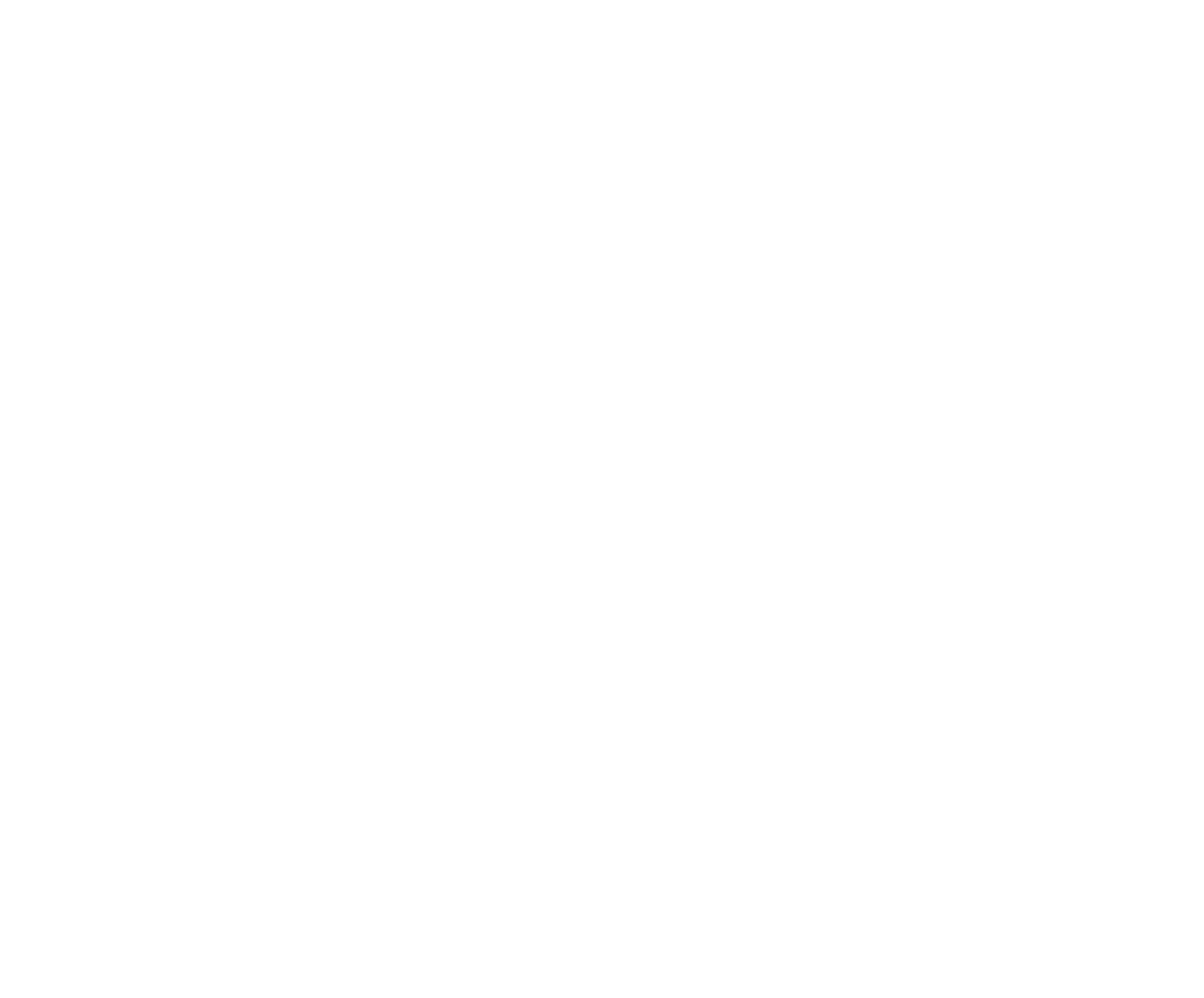 WHAT IS GENERATIVE AI?
2
What is “Generative AI”?
Generative Artificial Intelligence (GenAI) refers to algorithms that create digital content. This can include:  
Text  
Images  
Videos  
and more…
Familiar examples:
Grammar checkers, music recommendations, customer support chatbots, or tools such as Microsoft Copilot or ChatGPT.
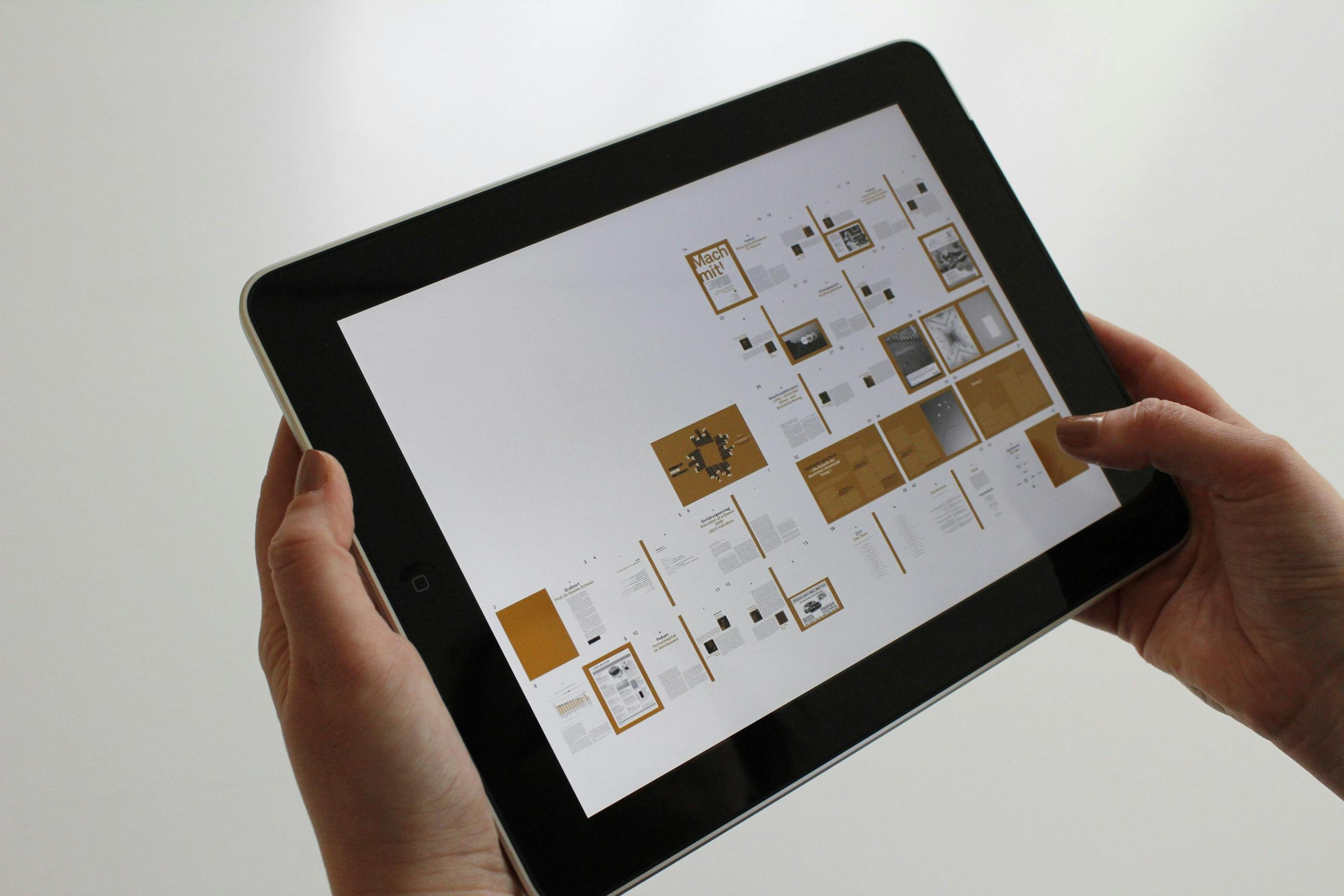 3
[Speaker Notes: GenAI models learn patterns by analyzing large sets of examples to generate new content based on a user's descriptive prompt or instruction. Understanding how these powerful tools work can help you use them effectively to simplify and accelerate everyday tasks.  Examples you may be familiar with include grammar checkers, music recommendations, customer support chatbots, or agents such as Microsoft Copilot or ChatGPT for question responses or content creation. ​

Image from Pixabay, public domain
https://www.pexels.com/photo/person-holding-black-ipad-221185/]
What is a large language model?
Large Language Models (LLMs) are a type of GenAI that learn patterns from vast amounts of text data.  
Predicts which words are likely to appear next in a given phrase or sentence
Recognizes grammatical correctness
Process is repeated word-by-word until it predicts the segment is finished.
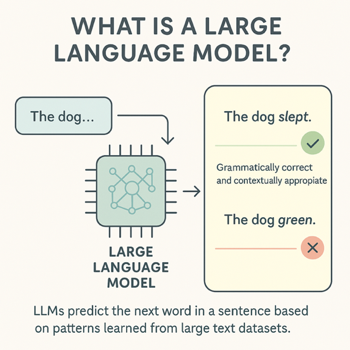 4
[Speaker Notes: When generating text, an LLM evaluates the likelihood of each possible next word. For example, if the model generates the phrase "the cow jumped over the..." it then determines the probability of each word in its vocabulary coming next.  ​
 This process is repeated word-by-word until it predicts the segment is finished. Because each word is selected independently and with some randomness, slightly different outputs may occur each time.  ​]
Do llMs plan responses?
Despite generating coherent responses, LLMs do not actually plan or have intentions. They predict each word based solely on probability, which means:  

The same prompt can lead to different responses.  
Long responses might lose earlier details, as the model can only consider a limited context.  
They can't perform tasks requiring strategic planning, like playing chess effectively, because there's no forward-thinking involved.
5
Hallucination and truthfulness
Sometimes LLMs are said to "hallucinate," producing information that sounds true but isn't. This happens because the words are predicted based on likelihood, not facts.  
For regular language, many similar-sounding words can work, making truthfulness less clear.  

For example, only one of the following is correct:  
"King Charles was born in 1944."  
"King Charles was born in 1949."  
"King Charles was born in 1945."
6
[Speaker Notes: All of these sound equally correct grammatically, but none are true, since he was actually born in 1948! Because LLMs focus on grammar and likelihood rather than factual accuracy, they can easily choose incorrect but plausible answers across all disciplines. Other examples include fabricated references or statistics, fake quotes or incorrect formulas that look “right,” but are false information generated by the tools. In general, LLMs are good at sounding right, even when they are making things up! ​ ​
Once an incorrect word or fact is chosen, t]
TRUTHFULNESS
In general, LLMs are good at sounding right, even when they are making things up!  
Once an incorrect word or fact is chosen, the model can't go back to correct it, which can propagate to cause further inaccuracies.
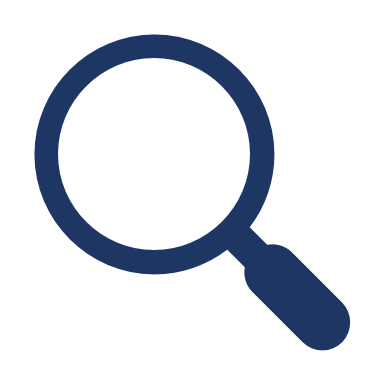 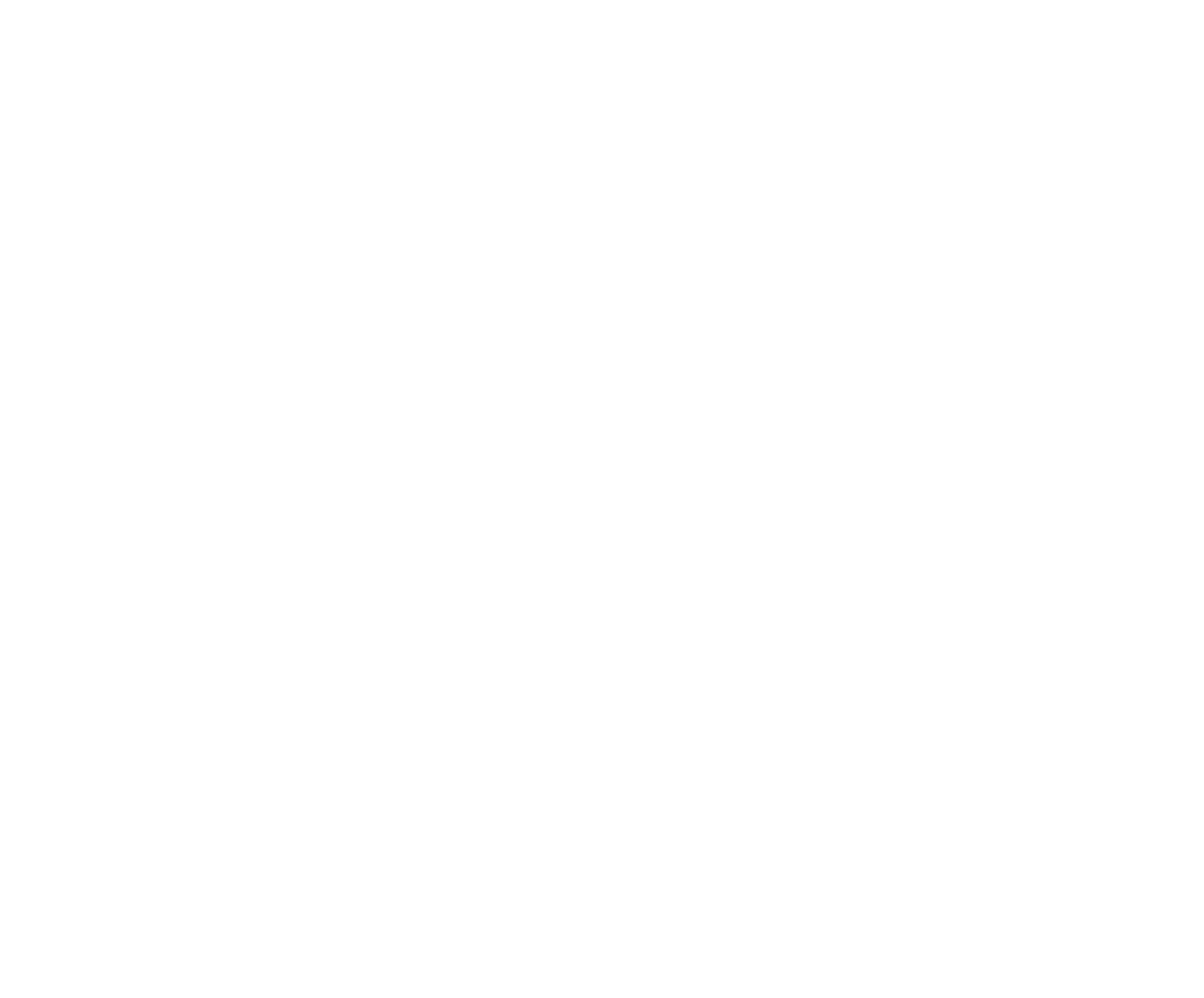 Training Data in Large Language Models
8
Training data in large language models
Large Language Models (LLMs), like ChatGPT or Google's Gemini, learn by analyzing huge amounts of text data from various sources. 
Types of Training Data  
Internet 
Books and literature 
Wikipedia and knowledge bases 
Programming code 
Images
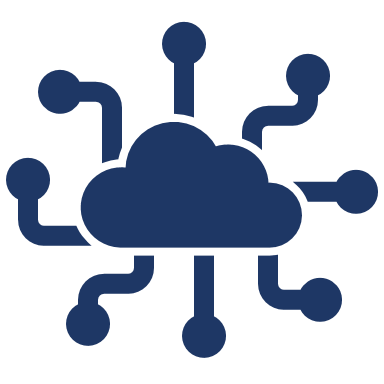 9
[Speaker Notes: Data is collected from publicly accessible websites by automated web crawlers providing diverse content:  
 
While developers generally do not share the details of their underlying training data, understanding more about these sources helps explain why LLMs produce certain responses.  ​


EXAMPLES​
Internet: LLMs learn from publicly available web content, offering diverse data but also inheriting biases, inaccuracies, and outdated or harmful information. Web scraping raises ethical concerns, though it's long been used for tools like search engines.​
Books and Literature: Models are trained on both public and proprietary books, which enhance language quality but raise issues over unauthorized use of copyrighted material.​
Wikipedia and Knowledge Bases: These sources provide structured, factual content that supports general knowledge, though they don’t eliminate the risk of hallucinations or errors from less reliable data.​
Programming Code: LLMs use open-source code from platforms like GitHub to support code generation and improve syntax and structure in programming tasks.​
Images: Images are sourced from public web pages and databases, aiding visual understanding but potentially involving copyright concerns.​]
Encoded bias
LLMs learn from real-world data, absorbing biases from their training data sources. Internet text often contains stereotypes or biased perspectives, which models unintentionally reproduce. 
To recognize and mitigate these biases developers and researchers are continually working on strategies to: 
Curate data more carefully. 
Use bias detection tools. 
Implement techniques to reduce biased outputs. 

Awareness of potential bias is everyone’s responsibility.
10
Public vs. licenced data
Although data may be publicly accessible, it does not always mean developers have clear permission to use it. This issue has sparked significant ethical and legal debates regarding ownership and licence arrangements.  
For additional guidance visit University of Toronto Libraries: GenAI and Copyright Considerations
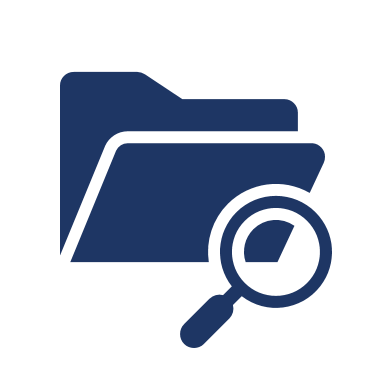 11
[Speaker Notes: Public data is easy to access for training LLMs but may lead to escalation of issues around permission and copyright.  
Licensed data is well-edited, fact-checked, reliable, and ensures authors receive compensation.]
SAFEGUARD Your data in LLMs
When using services like ChatGPT, your input may help improve the model. This means shared content—like personal info or assignments—could influence future responses.

To protect your privacy:
Avoid sharing sensitive details (e.g., full name, student ID, passwords, or confidential data).
Review how services handle your data before using them.

Being mindful of what you share helps safeguard your privacy.
For additional guidance visit University of Toronto Information Security Guidelines on use of GenAI.
12
[Speaker Notes: For example, if you submit your own essay or original work, the model might generate similar text in the future, potentially sharing your ideas and text with others.]
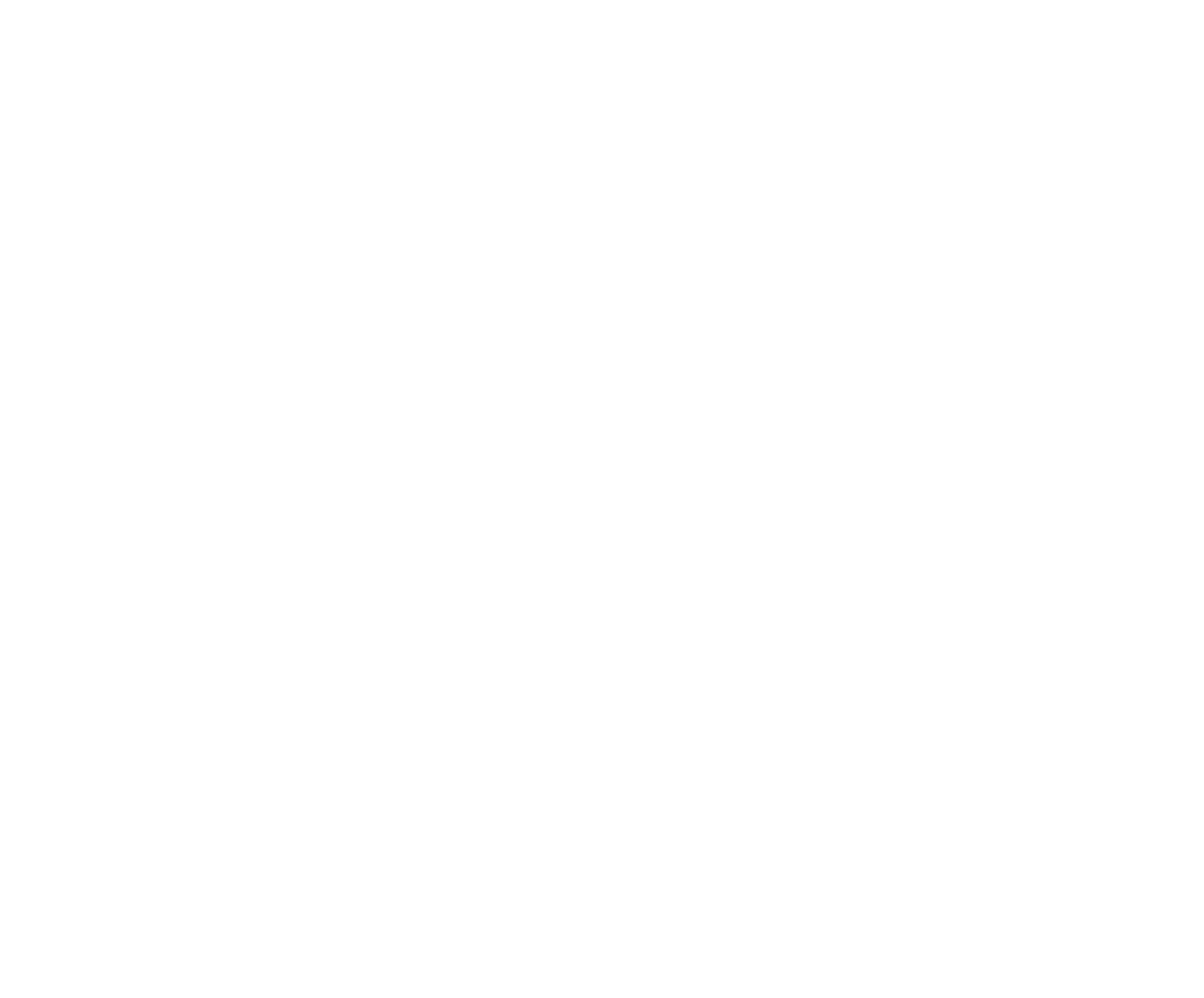 GenAI Chatbots Advancing techniques at scale
13
Energy resources and sustainability
High Energy Demand: GenAI requires substantial computational power, leading to significant energy consumption and environmental impact.
Sustainability Strategies: Mitigation efforts include optimizing data center efficiency, using renewable energy, and improving algorithmic performance.
Responsible Development: Focus energy-efficient model training and deployment is crucial as AI adoption continues to grow.
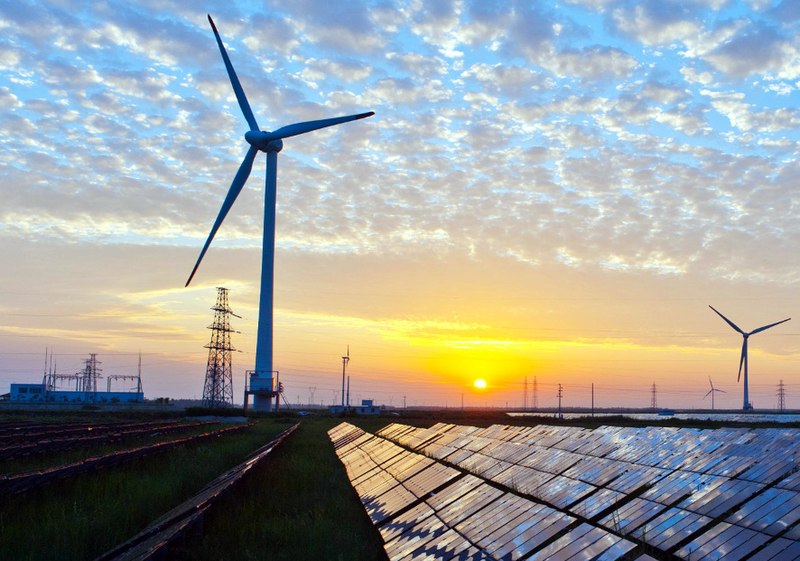 14
[Speaker Notes: GenAI  is a powerful tool that requires significant energy resources to operate, particularly due to the high computational demands of training and running large models. This energy consumption can contribute to increased carbon emissions and environmental impact. However, there are sustainability initiatives that can help mitigate these effects. For instance, optimizing energy efficiency in data centers, using renewable energy sources, and improving the algorithms using methods described below may reduce computational load. While responsible development practices, such as focusing on energy-efficient model training and deployment may lessen the environmental footprint, this remains a significant concern as the use of AI-enabled tools increases.  

Image: Public domain
https://commons.wikimedia.org/wiki/File:Renewable_Energy_on_the_Grid.jpg]
Increasing efficiency and efficacy
Data Cleaning for Efficiency: Developers improve AI sustainability by cleaning training data—removing duplicates, low-quality content, personal info, and mixed languages—to reduce computing power and enhance learning.
Retrieval-Augmented Generation (RAG): This method boosts accuracy by allowing AI to fetch up-to-date information from external sources like Wikipedia or news sites, avoiding the need for constant retraining.
Chain-of-Thought Reasoning (CoT): CoT is a prompting technique that helps AI solve complex problems by breaking them into logical steps, improving clarity and accuracy in tasks involving reasoning, math, or puzzles.
15
[Speaker Notes: As people worry more about how sustainable Generative AI tools are, developers are working on making them more efficient. One way they do this is by cleaning up the data before training the AI. Raw text from the internet often has repeated phrases, low-quality content, personal information, and mixed languages. By removing these, the AI can learn better and faster. This process helps reduce the amount of computing power needed. 
Another method is called Retrieval-Augmented Generation (RAG). Since AI models are trained on fixed data and can't access new information on their own, they might give wrong answers about recent events. RAG helps by letting the AI look up information from sources like Wikipedia or news articles before answering. This makes the AI's responses more accurate and up-to-date without needing constant retraining. 
Additionally, Chain-of-Thought reasoning (CoT) helps AI handle complex problems by breaking them down into smaller steps and explaining each one clearly. This makes the answers more accurate and easier to understand, especially for tasks involving logic, math, or puzzles. 
By using these techniques, developers can create AI systems that are more efficient, accurate, and better suited for real-world use.]
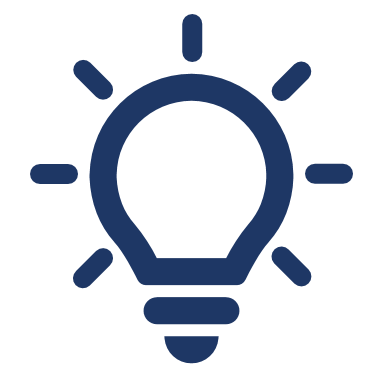 Three takeaways
LLMs use pattern prediction to produce plausible but incorrect information (hallucination) and may unintentionally reproduce biases from their training data. 
Using LLMs involves risks such as data privacy concerns, where user interactions can be used to improve models but may inadvertently share sensitive information. 
Risk related to use of GenAI include environmental impacts, perpetuation of bias, copyright or intellectual property ownership issues, equitable access to licenced tools, and other ethical issues.
16
Read more
Explained: Generative AI Links to an external site. (Massachusetts Institute of Technology)
 AI Demystified: Introduction to Large Language Models Links to an external site. (Stanford University)
 Learning with GenAI Links to an external site. (University of British Columbia)
 Prompt Engineering Best Practices Links to an external site. (OpenAI)
17
Acknowledgements
This project was funded by the Office of the Vice-Provost, Innovations in Undergraduate Education, University of Toronto. 

The content has been developed by Digital Learning Innovation, Information Technology Services in consultation with the Centre for Teaching Support & Innovation, the University of Toronto Libraries and Student Life.

This resource is licensed for use under CC BY-NC.
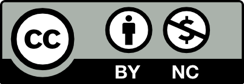 18